স্বাগতম
পরিচিতি
ফারজানা রহমান
(সহকারী শিক্ষক)
সামাজিক বিজ্ঞান
খলিলপুর হাজী ছানাউল্লাহ্‌
দাখিল মাদ্রাসা
নবম শ্রেনী
বিষয়ঃ ভূগোল
অধ্যায়ঃ চতুর্থ 
সময়ঃ ৪৫মি
ছবিতে কি দেখা যাচ্ছে?
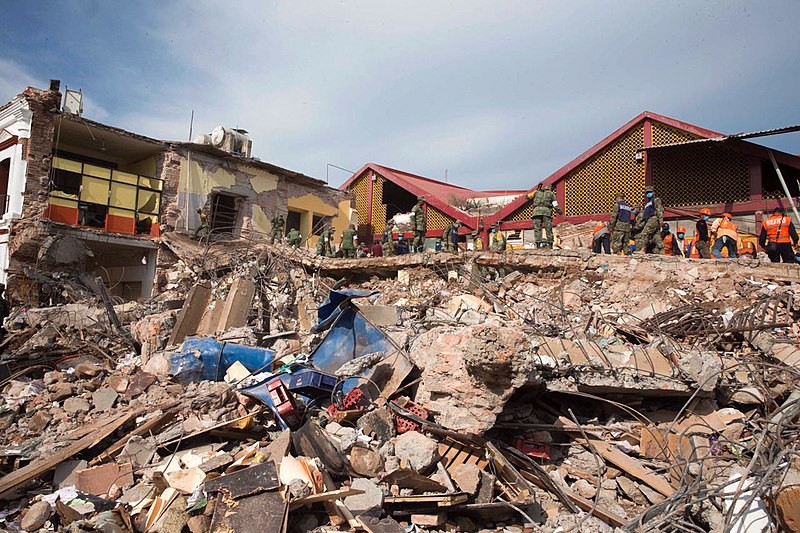 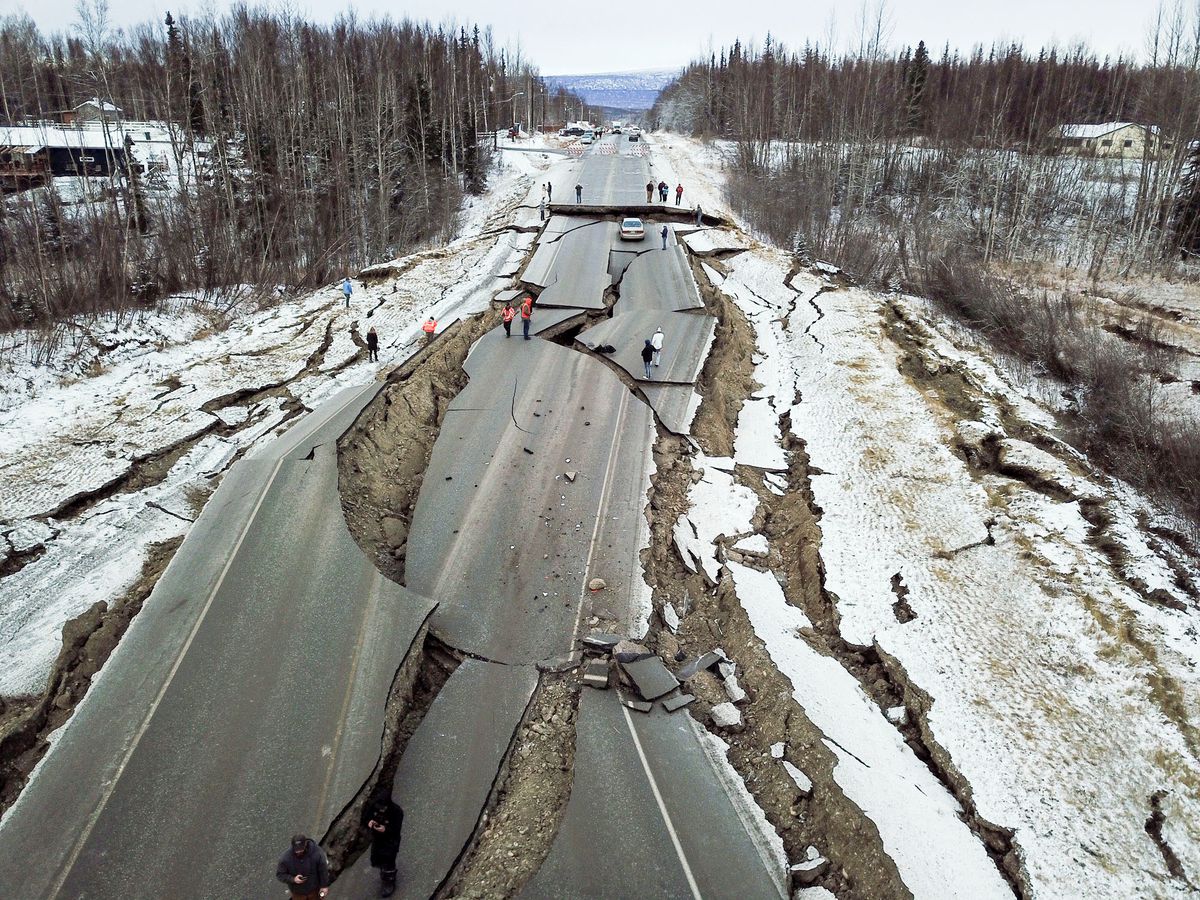 পাঠের শিরোনামঃ ভূমিকম্প
শিখনফলঃ
ভূমিকম্প কি তা বলতে পারবে।
ভূমিকম্পের সময় কি করণীয় তা বলতে পারবে। 
ভূমিকম্পের ফলাফল সম্পর্কে বলতে পারবে।
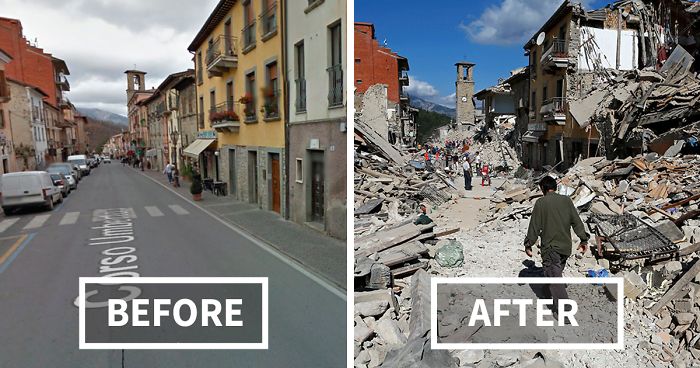 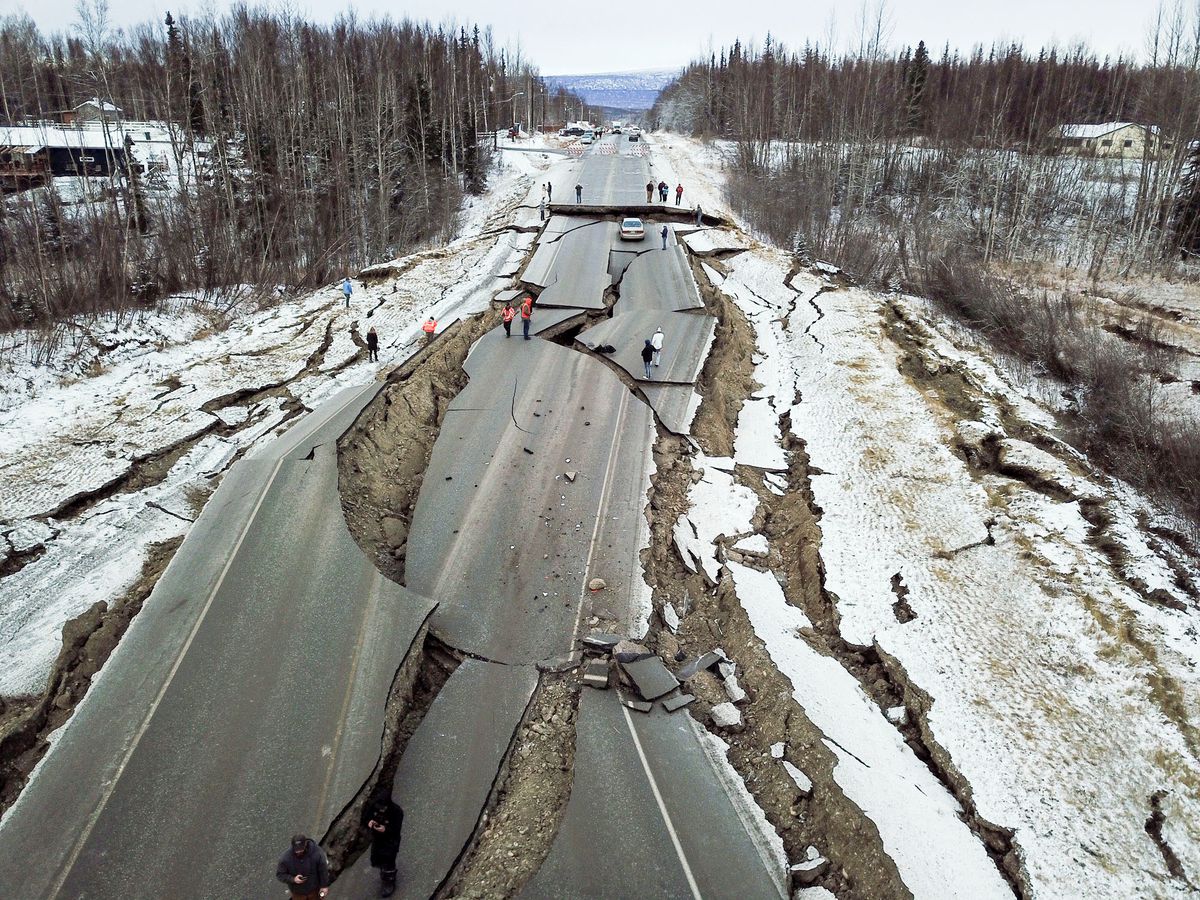 পৃথিবীর উপরিতল কোনো কারনে কেঁপে উঠাকে আমরা ভূমিকম্প বলতে পারি।
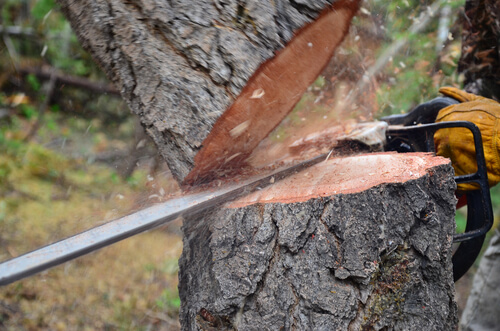 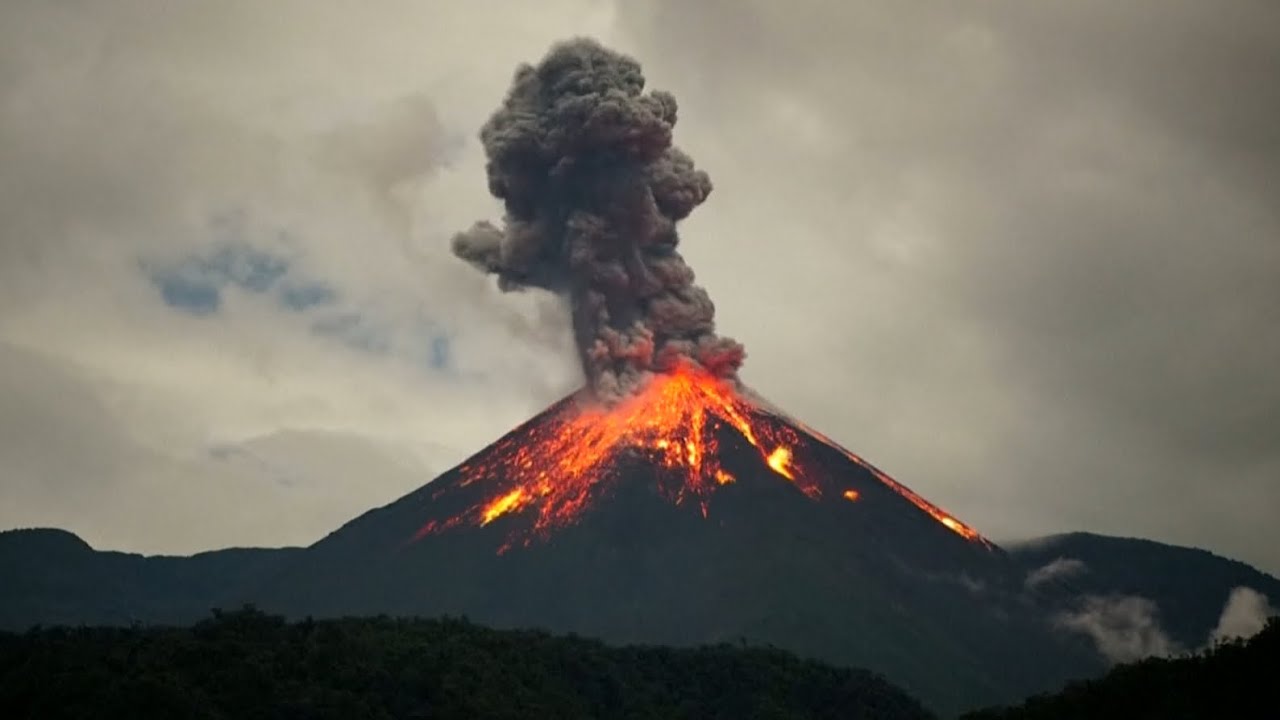 ভূমিকম্পের কারনঃ
বৃক্ষ নিধনের ফলে ।
ভূত্বকের ভিতরে আগ্নেয়গিরির ফলে ।
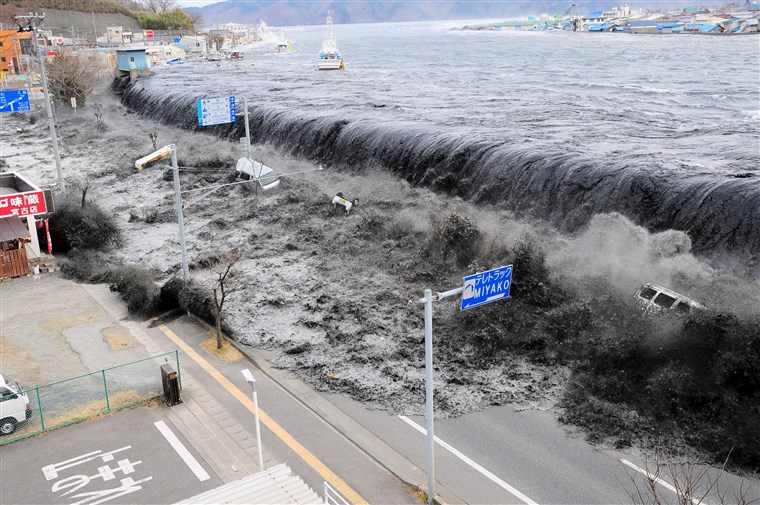 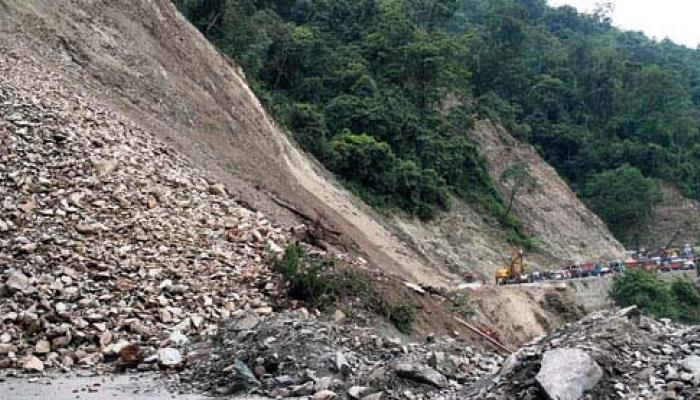 সমুদ্রের নিচে কম্পনের সৃষিট হওয়ার ফলে ।
পাহাড়ের ঢালু অংশে ধস নামার ফলে ।
ভূমিকম্পের সময় করণীয়ঃ
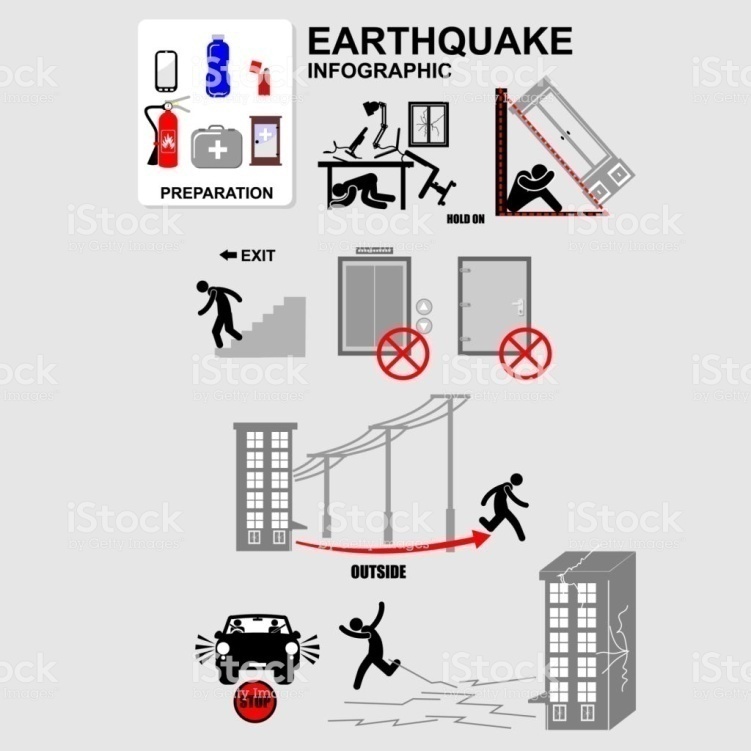 ভূমিকম্পের সময় শক্ত কিছুর নিচে লুকাতে হবে । 
ঘর বা লিফটে থাকলে খোলা আকাশের নিচে আসতে হবে। 
গাড়িতে থাকলে তা থামাতে হবে।
ভূমিকম্পের ফলাফলঃ
ভূমিকম্পে ঘরবাড়ী ভেঙ্গে যায় ।
ভূমিকম্পে মানুষের মৃত্যু ঘটে ।
ভুমিকম্পে যোগাযোগ বিচ্ছিন্ন হয় । 
ভূমিকম্পে ভূমিতে ফাটলের সৃষিট হয় ।
মূল্যয়নঃ
ভূমিকম্প কি ?
ভূমিকম্পের দুটি কারন লিখ? 
ভূমিকম্পের দুটি ফলাফল লিখ ?
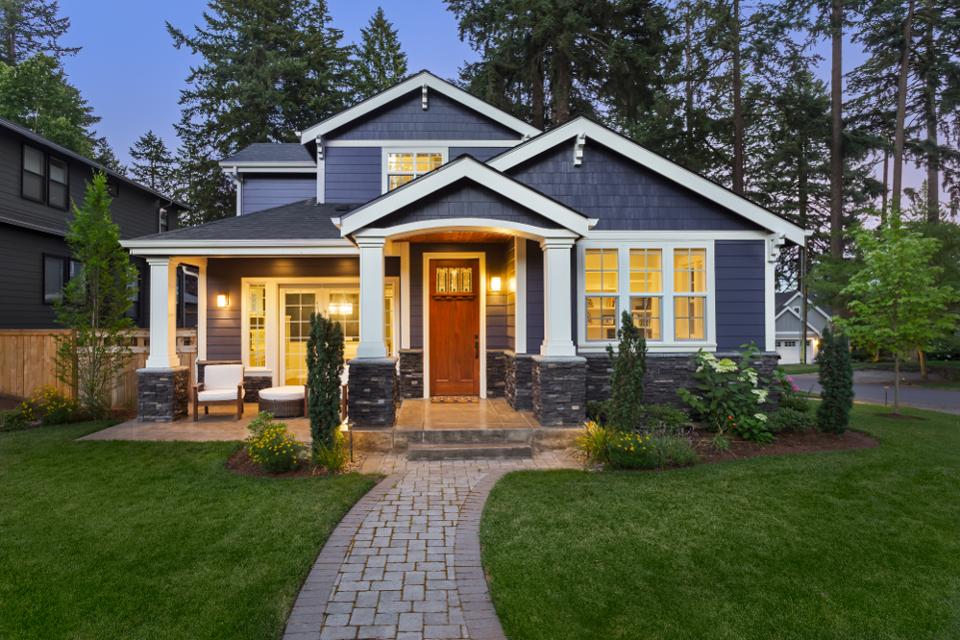 বাড়ীর কাজঃ
ভুমিকম্পের  ফলাফল সম্পর্কে লিখ?
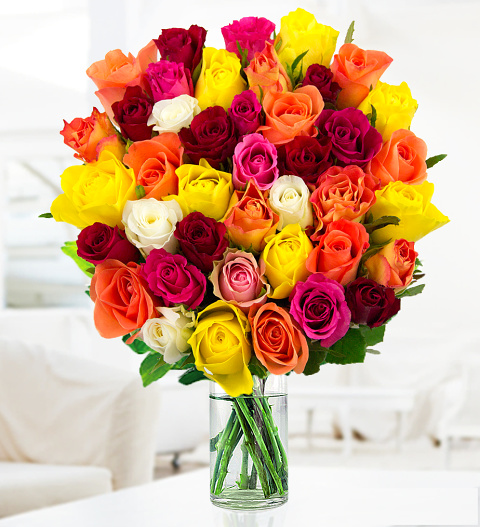 ধন্যবাদ